Тест
по литературе
«Имена Серебряного века»
Введите фамилию и имя
Начать тестирование
12
5
Всего заданий
Время тестирования
мин.
[Speaker Notes: Версия от 10.03.2013 г. Последнюю версию конструктора смотрите на сайте «Тестирование в MS PowerPoint» http://www.rosinka.vrn.ru/pp/]
В 1910-е годы она была излюбленной моделью для живописцев (Н. Альтман, С. Сорини и др.)
З. Гиппиус
1
2
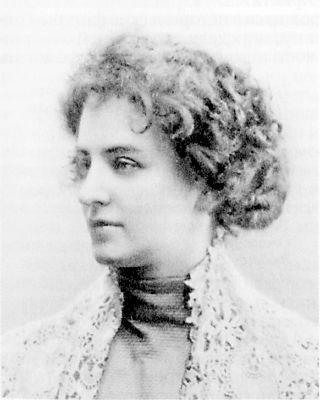 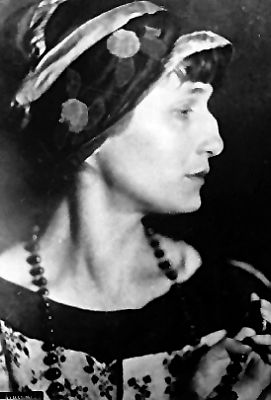 А. Ахматова
Далее
1
Задание
1 бал.
В течение 15 лет он осуществил перевод всех восемнадцати трагедий Еврипида
И. Анненский
1
2
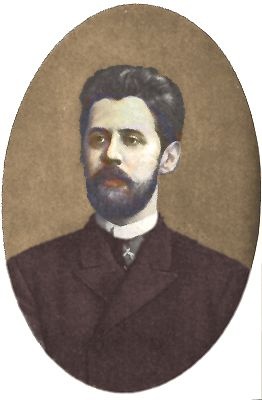 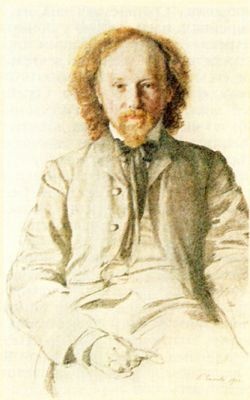 Вяч. Иванов
Далее
2
Задание
1 бал.
Андрей Белый писал: « … выступал, весь обвешанный дамами, словно бухарец, надевший двенадцать халатов: халат на халат». О ком идёт речь?
А. Блок
1
2
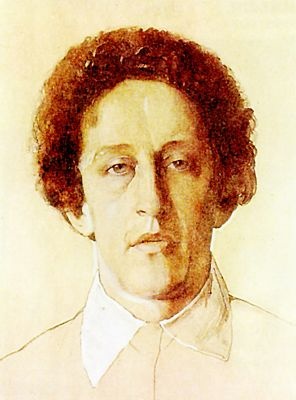 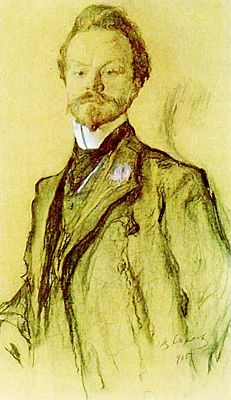 К. Бальмонт
Далее
3
Задание
1 бал.
Какой псевдоним избрал себе Михаил Александрович Ковалёв:
Андрей Белый
1
2
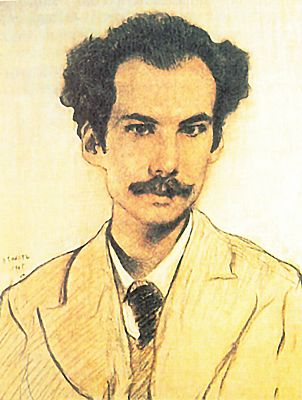 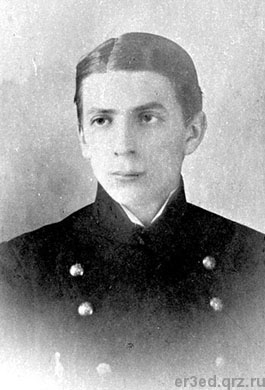 Рюрик Ивнев
Далее
4
Задание
1 бал.
На манифест кубофутуристов он ответил так: «Не Лермонтова с парохода, а бурлюков – на Сахалин!»
И. Северянин
1
2
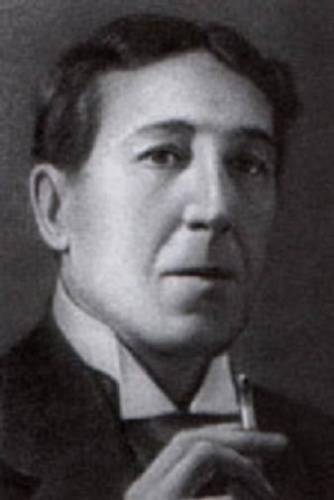 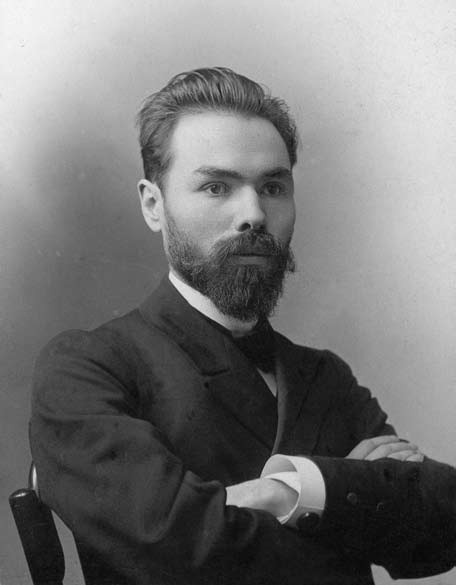 В.Брюсов
Далее
5
Задание
1 бал.
Её мать записывала в дневнике: «Моя четырёхлетняя Маруся ходит вокруг меня и всё складывает слова – в рифмы. Может быть, будет – поэт?»
Мирра Лохвицкая
1
2
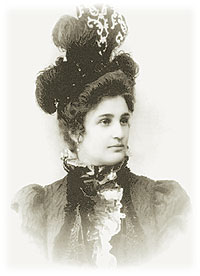 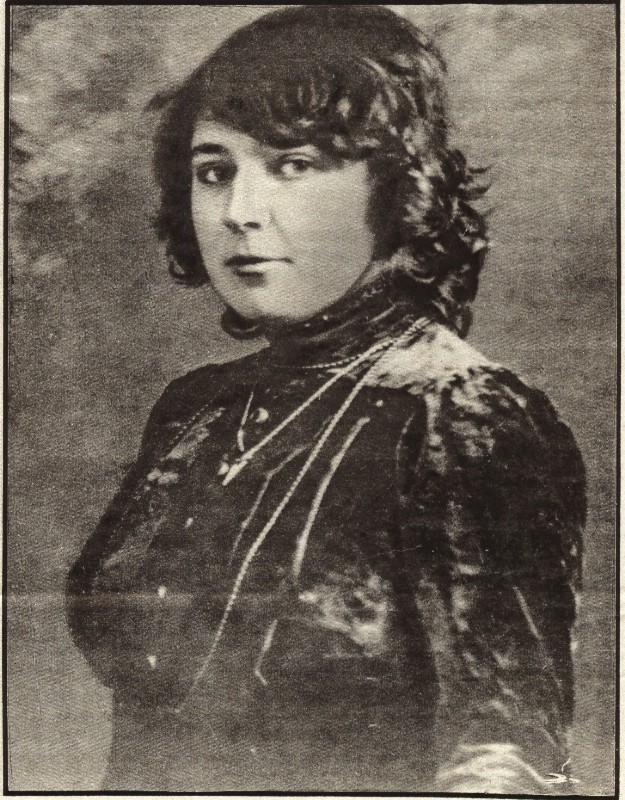 Марина Цветаева
Далее
6
Задание
1 бал.
По возвращении в СССР Ирина Одоевцева вспоминала: «… это единственный русский писатель того времени, которого любили и ценили французы. Они считали его сюрреалистом».
Д. Мережковский
1
2
А. Ремизов
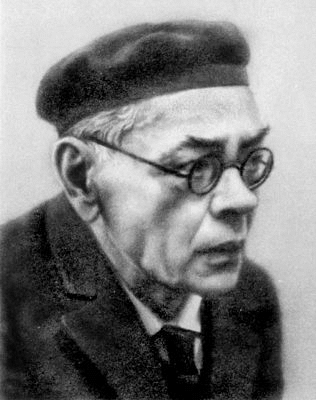 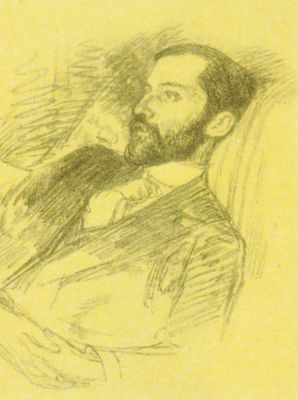 Далее
7
Задание
1 бал.
В одной из своих поэз Игорь Северянин написал: Возьмите … в рукиИ с ним идите в вешний сад.Томленье ваше, скуку, мукиЕго напевы исцелят.Чьи стихи советует прочесть  И. Северянин?
К. Фофанова
1
2
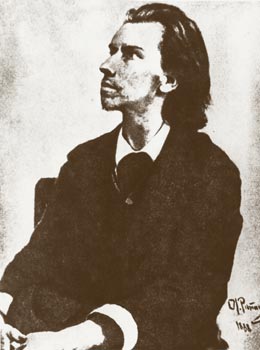 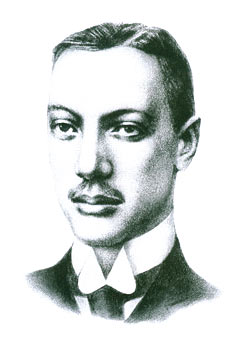 Н. Гумилёва
Далее
8
Задание
1 бал.
Место этого поэта в советской литературе Демьян Бедный определил так:А сзади, в зареве легенд,Дурак, герой, интеллигент.
Б. Пастернак
1
2
М. Волошин
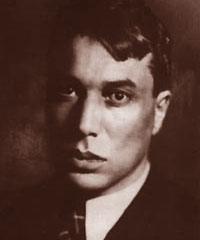 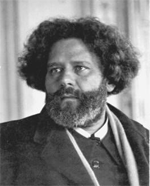 Далее
9
Задание
1 бал.
Этот поэт так сформулировал своё кредо (в 1915 г.): «Из всех явлений мира я люблю только стихи, из всех явлений – только поэтов».
М. Кузмин
1
2
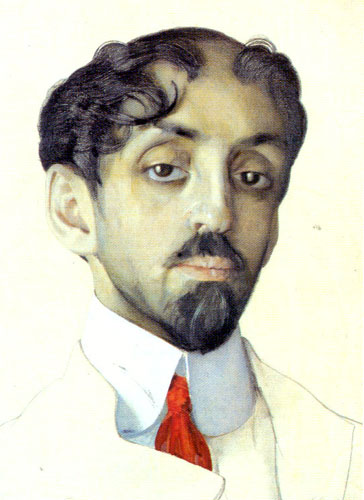 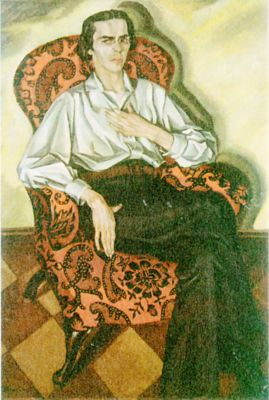 В. Ходасевич
Далее
10
Задание
1 бал.
В разговоре с Тэффи он сказал: «Я всех писателей разделяю на графоманов и дилетантов. Я графоман, а вы дилетантка».
Иван Бунин
1
2
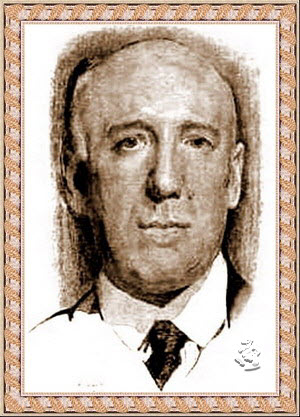 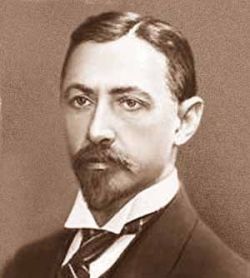 Федор Сологуб
Далее
11
Задание
1 бал.
«Лобачевский слова» – так называл этого поэта Юрий Тынянов.
Велимир Хлебников
1
2
Владимир Маяковский
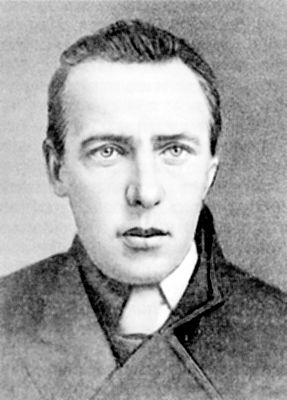 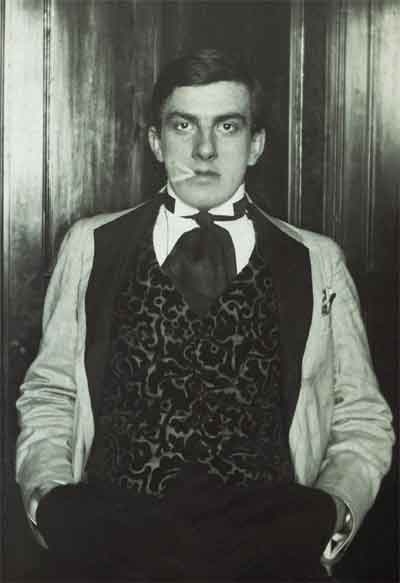 Далее
12
Задание
1 бал.
Литература
Безелянский  Юрий. 99 имен Серебряного века. - М.: Эксмо, 2007. — 638 с. — ISBN 978-5-699-22617-7
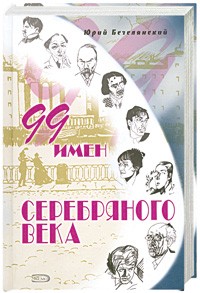 Итоги
Задание
Результатытестирования
Подождите!
Идет обработка данных
Оценка
Правильных ответов
Набранных баллов
Ошибки в выборе ответов на задания:
Снова
Выход
Всего заданий
бал.
Затрачено времени
[Speaker Notes: В  конструкторе использована идея перемещения объектов в режиме просмотра демонстрации, предложенная Гансом Хофманом (Hans Werner Hofmann hw@lemitec.de)]